МКОУ «Кропоткинская СОШ»
профилактика суицидального поведения несовершеннолетних, конфликтов в семье,  жестокого обращения с детьми»                                                                                                           май 2016 г.
Цель: профилактика суицидального поведения несовершеннолетних и  жестокого обращения с детьми
Задачи:
повышение информированности участников образовательного процесса об основных правовых аспектах современного общества;
повышение профессиональной компетентности педагогов в области профилактики суицидального поведения несовершеннолетних;
позитивная социализация обучающихся (в том числе детей группы риска);
формирование родительской компетентности в области профилактики (недопущения) суицидального поведения детей и подростков, формирование позитивных детско-родительских отношений
май 2016 г.
Педагогический совет
«Суицид в подростковой среде. Меры профилактики и предупреждения подросткового суицида»
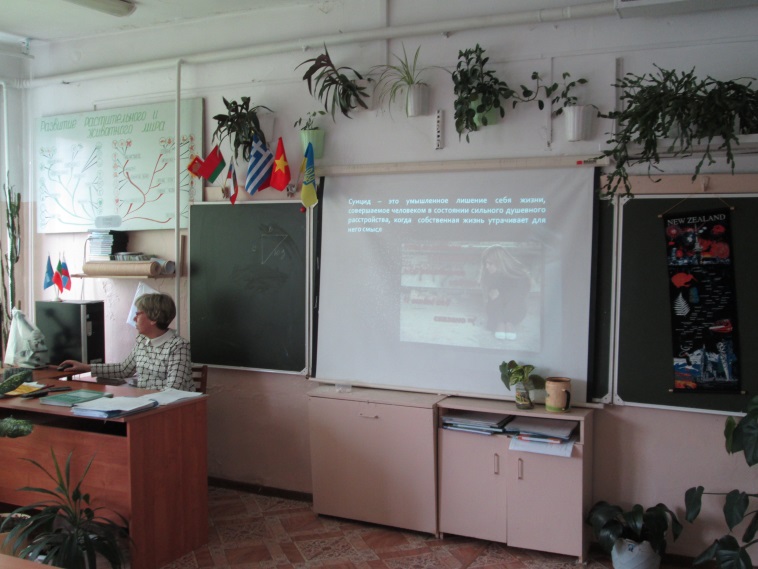 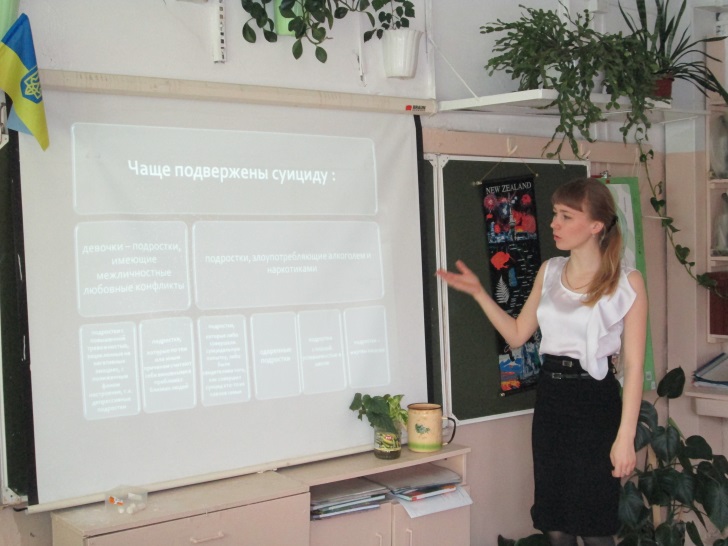 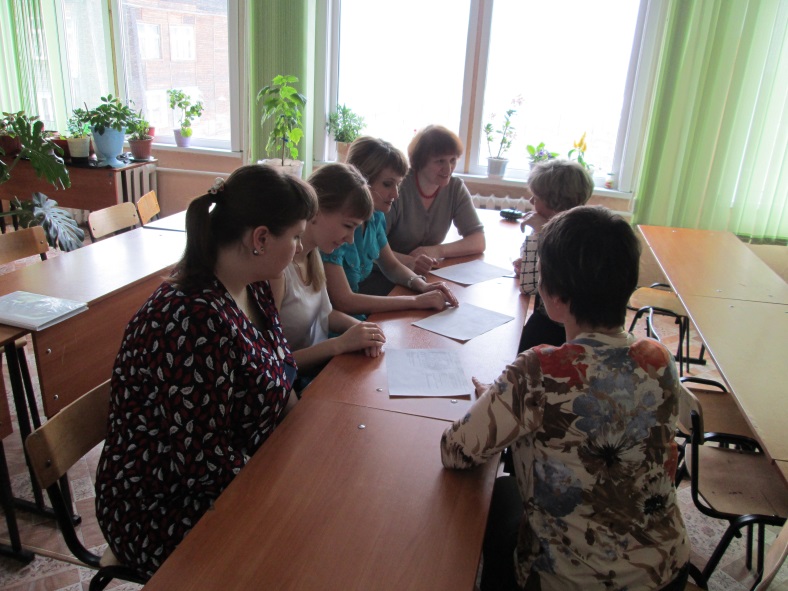 май 2016 г.
Классный час «Счастье жить – это мой девиз!»
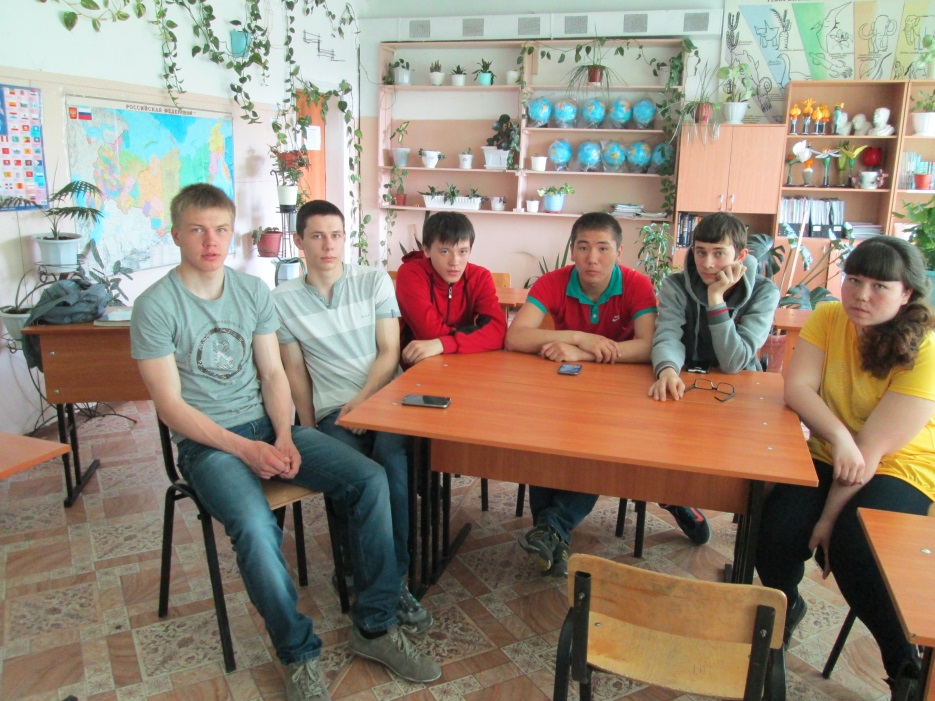 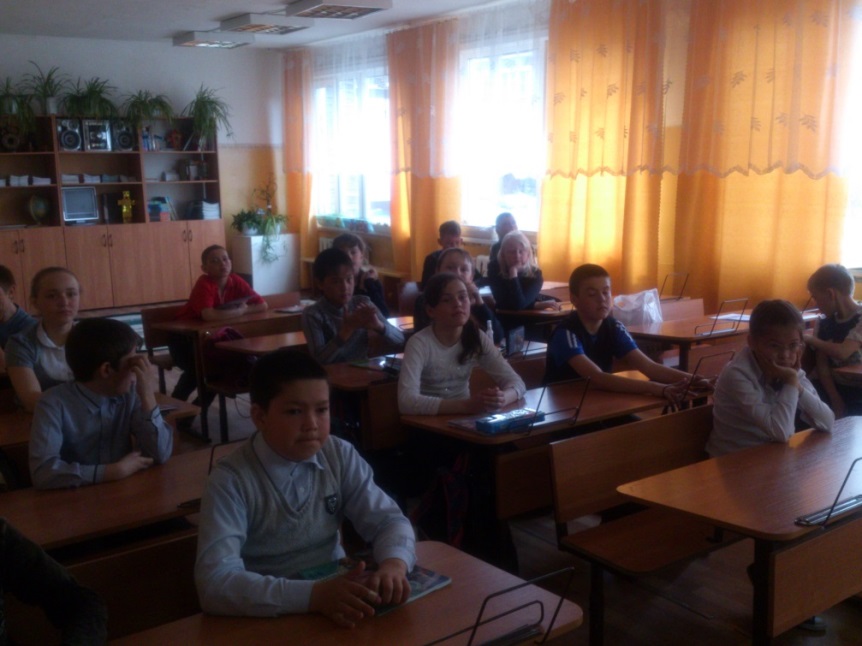 май 2016 г.
Классный час 
«Счастье жить – это мой девиз!»
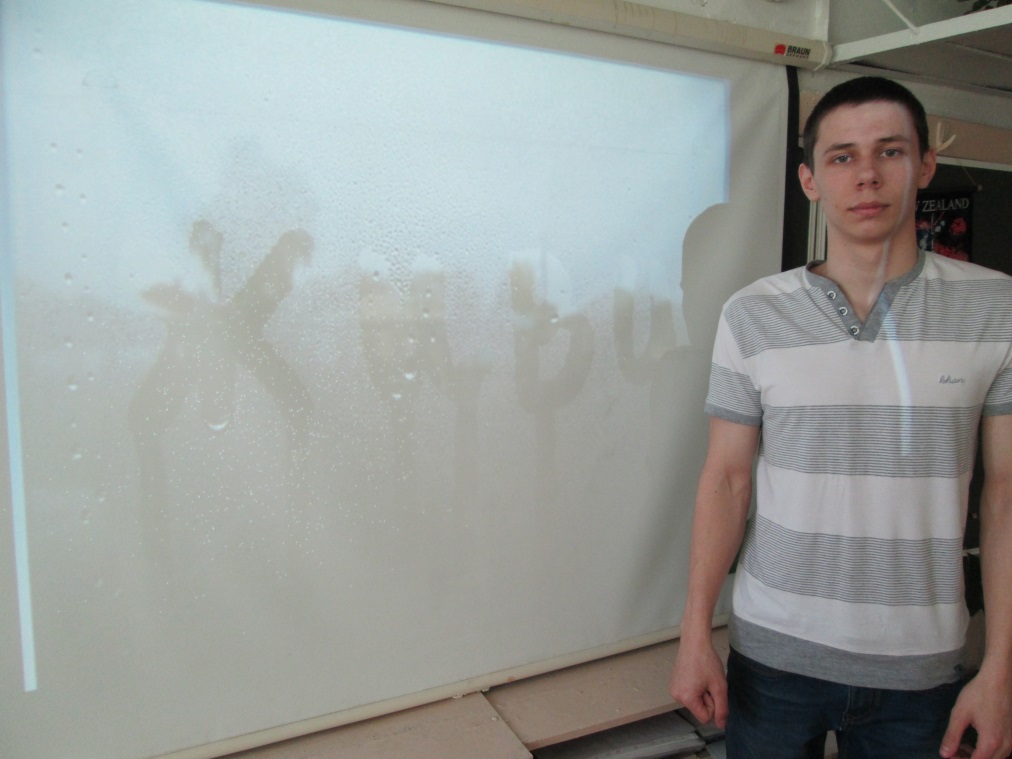 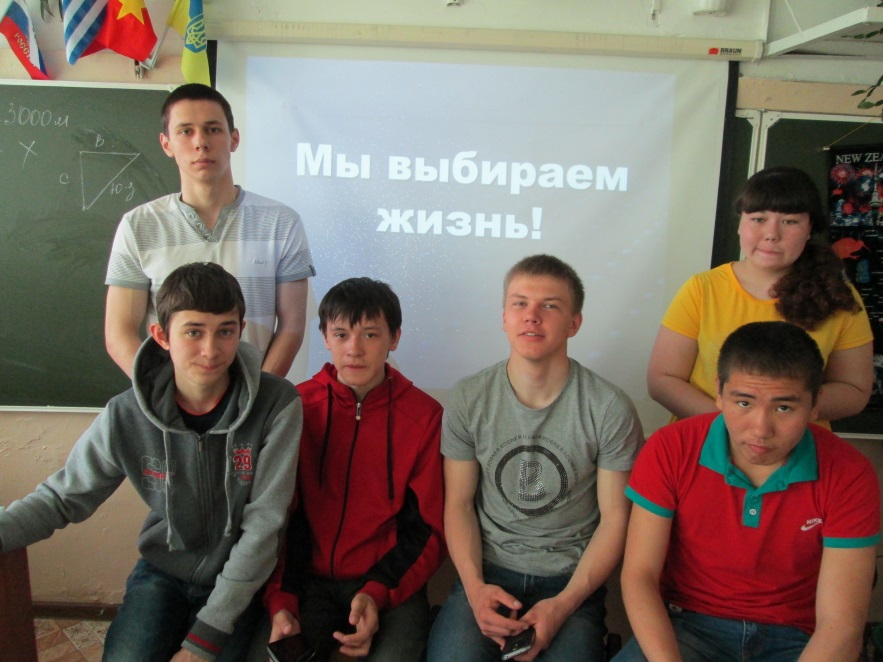 май 2016 г.
Родительское собрание:  
«Современная семья и ее роль в позитивной 
социализации ребенка»
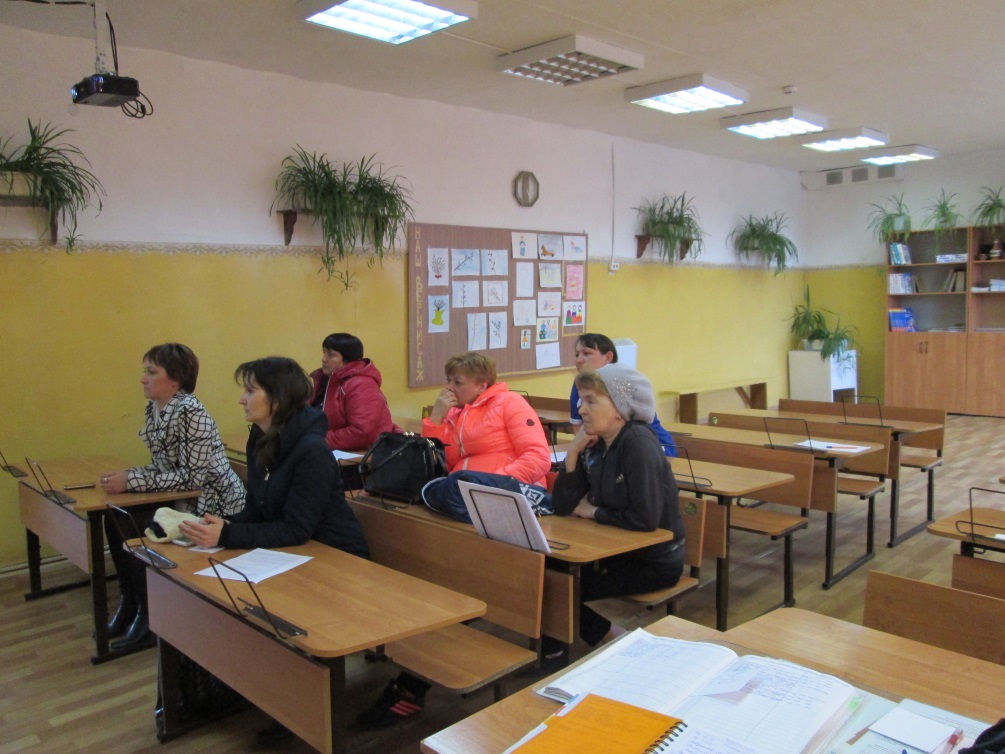 май 2016 г.